2020
2021
Nov 23 - Feb 15
61 d
61 d
Nov 20 - Feb 12
TRANSPORTS CANADA
PERSONAS
Nov 23 - Dec 7
Nov 23 - Nov 25
8 d
Dec 9 - Dec 18
30 d
Dec 14 - Jan 22
DERNIÈRE MISE À JOUR : 26 FÉVRIER 2021
11 d
11 d
5 d
7 d
COMMENT UTILISER CETTE PRÉSENTATION
Ce document accompagne le jeu « Comprendre vos utilisateurs à l’aide de personas », accessible sur le site Web « Comment nous travaillons : livre de jeux ».

La persona de l’inspectrice à la diapositive 3 est présentée à titre d’exemple. Elle n’est pas censée servir à développer des programmes, des politiques, des services ou des logiciels. Vous devez créer vos propres personas représentatives des personnes dont vous essayez de résoudre les problèmes.

Pour vous aider à les créer, nous vous proposons un modèle à la diapositive 5 et d’autres éléments à la diapositive 6 dont vous pourrez vous inspirer.

Bonne chance.
«
»
Pat B.
Pour que les eaux canadiennes continuent d’être sûres et sans pollution et que les inspecteurs puissent assumer leur charge de travail, il faut les équiper avec une meilleure technologie.
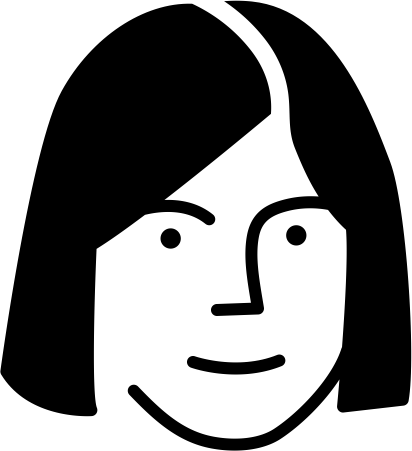 INSPECTRICE MARITIME PRINCIPALE
BIOGRAPHIE
Pat travaille dans le secteur maritime. Elle est très compétente, organisée et diligente. Elle passe beaucoup de temps dans les profondeurs de gigantesques navires de transport maritime où elle effectue de longues et complexes inspections. Elle estime que son devoir envers le pays est de s’assurer que les navires qui entrent et sortent des eaux canadiennes satisfont aux règlements en matière de sécurité.
À RETENIR
Dans l’idéal, Pat souhaiterait disposer d’une application qui lui permettrait de prendre des notes directement dans le système sécurisé lors d’une inspection. Elle aimerait que cette application soit simple, facile à utiliser même d’une seule main et qu’elle soit installée sur un appareil robuste et étanche muni d’un appareil photo et d’un flash.
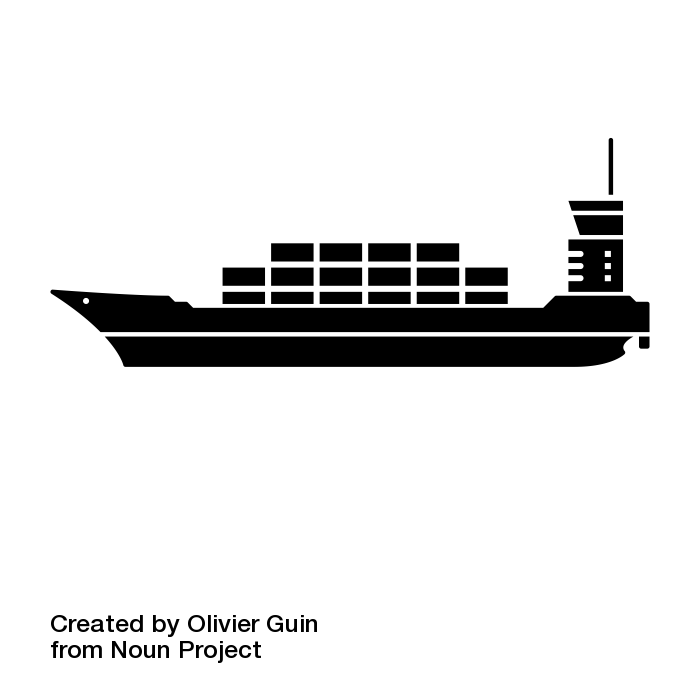 Âge : 42 ans
Études : B.Sc, Société des inspecteurs maritimes accrédités
Années d’expérience : 11 ans
PRIORITÉS
Expérience client et rétroaction
Se tenir au courant de l’actualité et des tendances du secteur
Faire quotidiennement des inspections sur des navires et des contrôles de qualité et prendre des notes

BESOINS
Autonomie et liberté
Intégrer une nouvelle approche du processus actuel qui lui permettrait d’optimiser son temps
Pouvoir se fier aux outils qui lui sont fournis pour accomplir ses tâches quotidiennes

IRRITANTS
Dédoubler ses efforts en raison de la tâche de transcription
Ne pas disposer de matériel portable, robuste et étanche
Se rendre sur le lieu d’une inspection où le client s’avère indisponible
Utiliser du matériel inadapté et obsolète

OBJECTIF ET MOTIVATIONS
Sens du devoir et patriotisme
Honnêteté et sincérité
Intégrité physique et sécurité des navires dans les eaux canadiennes
S’assurer que les navires satisfont aux normes environnementales
EXEMPLE
ENVIRONNENT
Pat travaille presque exclusivement sur le terrain : chantiers navals, ports, cales sèches. Les connexions mobiles sont souvent peu fiables ou indisponibles. Pat doit également être très consciente du fait que ces environnements peuvent être dangereux.
MILIEU DE TRAVAIL
Chantiers navals
Navires (à l’intérieur et à l’extérieur)
Cales sèches
Bureau
JOURNÉE DE TRAVAIL TYPIQUE
Pat est une personne très occupée qui travaille principalement sur le terrain. Au cours de la journée, elle est amenée à parcourir des chantiers navals, à effectuer des inspections et à prendre des appels téléphoniques pour coordonner ses activités avec des clients. Son emploi du temps peut changer sans préavis en raison des retards et des conditions météorologiques.

Pat doit souvent effectuer des inspections au plus profond des navires sans accès fiable à une connexion mobile. Elle doit noter de l’information lorsqu’elle se trouve à bord des navires. Elle a déjà essayé d’utiliser un téléphone intelligent et une tablette, mais a renoncé en raison de la frustration provoquée par le manque de connectivité et les problèmes techniques. Elle doit utiliser du papier et un crayon.

Quand elle revient au bureau après une inspection, elle doit transcrire ses notes dans le système sécurisé au moyen d’un ordinateur de bureau connecté au réseau.
INTERACTIONS 
Marins
Personnel de chantier naval, y compris les coordinateurs et les travailleurs
Gens de métier : charpentiers, soudeurs, électriciens, etc.
COMPÉTENCES TECHNIQUES


LIMITÉES	                    ÉLEVÉES
«
»
Pat B.
Citations
Nom et poste
Photoou illustration
Pour que les eaux canadiennes continuent d’être sûres et sans pollution et que les inspecteurs puissent assumer leur charge de travail, il faut les équiper avec une meilleure technologie.
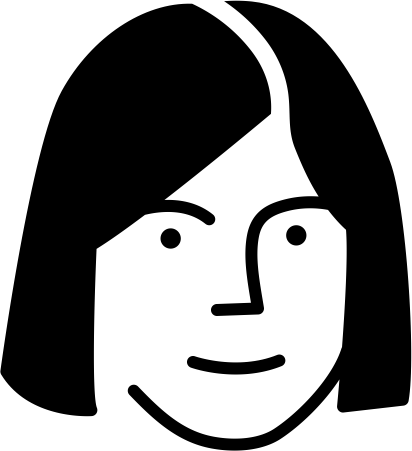 INSPECTRICE MARITIME PRINCIPALE
BIOGRAPHIE
Pat travaille dans le secteur maritime. Elle est très compétente, organisée et diligente. Elle passe beaucoup de temps dans les profondeurs de gigantesques navires de transport maritime où elle effectue de longues et complexes inspections. Elle estime que son devoir envers le pays est de veiller à ce que les navires qui entrent et sortent des eaux canadiennes satisfont aux règlements en matière de sécurité.
À RETENIR
Dans l’idéal, Pat souhaiterait disposer d’une application qui lui permettrait de prendre des notes directement dans le système sécurisé lors d’une inspection. Elle aimerait que cette application soit simple, facile à utiliser même d’une seule main et qu’elle soit installée sur un appareil robuste et étanche muni d’un appareil photo et d’un flash.
Résumé
Description et caractéristiques du poste
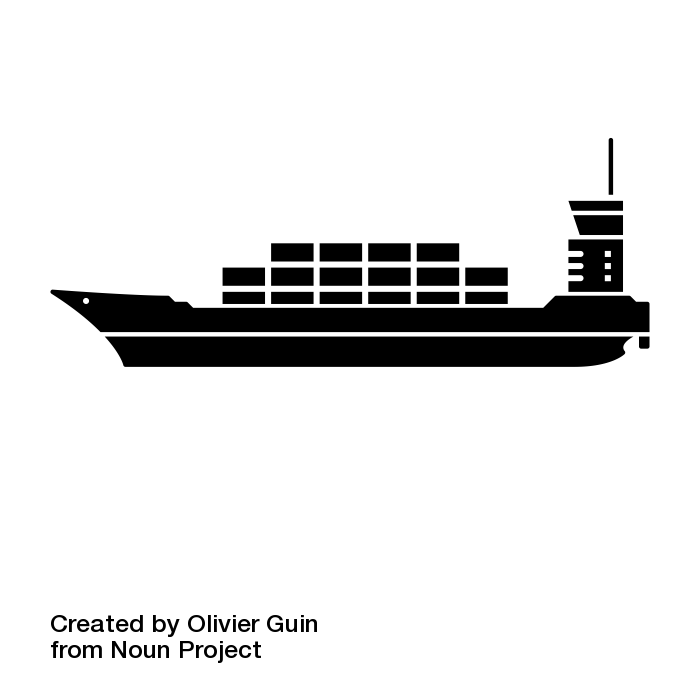 Profil démographique
Âge : 42 ans
Études : B.Sc, Société des inspecteurs maritimes accrédités
Années d’expérience : 11 ans
PRIORITÉS
Expérience client et rétroaction
Se tenir au courant de l’actualité et des tendances du secteur
Faire quotidiennement des inspections sur des navires et des contrôles de qualité et prendre des notes

BESOINS
Autonomie et liberté
Intégrer une nouvelle approche du processus actuel qui lui permettrait d’optimiser son temps
Pouvoir se fier aux outils qui lui sont fournis pour accomplir ses tâches quotidiennes

IRRITANTS
Dédoubler ses efforts en raison de la tâche de transcription
Ne pas disposer de matériel portable, robuste et étanche
Se rendre sur le lieu d’une inspection où le client s’avère indisponible
Utiliser du matériel inadapté et obsolète

OBJECTIF ET MOTIVATIONS
Sens du devoir et patriotisme
Honnêteté et sincérité
Intégrité physique et sécurité des navires dans les eaux canadiennes
S’assurer que les navires satisfont aux normes environnementales
Priorités
Environnement
ENVIRONNENT
Pat travaille presque exclusivement sur le terrain : chantiers navals, ports, cales sèches. Les connexions mobiles sont souvent peu fiables ou indisponibles. Pat doit également être très consciente du fait que ces environnements peuvent être dangereux.
Milieu de travail
MILIEU DE TRAVAIL
Chantiers navals
Navires (à l’intérieur et à l’extérieur)
Cales sèches
Bureau
Défis
JOURNÉE DE TRAVAIL TYPIQUE
Pat est une personne très occupée qui travaille principalement sur le terrain. Au cours de la journée, elle est amenée à parcourir des chantiers navals, à effectuer des inspections et à prendre des appels téléphoniques pour coordonner ses activités avec des clients. Son emploi du temps peut changer sans préavis en raison des retards et des conditions météorologiques.

Pat doit souvent effectuer des inspections au plus profond des navires sans accès fiable à une connexion mobile. Pat doit noter de l’information lorsqu’elle se trouve à bord des navires. Elle a déjà essayé d’utiliser un téléphone intelligent et une tablette, mais a renoncé en raison de la frustration provoquée par le manque de connectivité et les problèmes techniques. Elle doit utiliser du papier et un crayon.

Quand elle revient au bureau après une inspection, elle doit transcrire ses notes dans le système sécurisé au moyen d’un ordinateur de bureau connecté au réseau.
Journée de travail typique
Interaction ou communauté
INTERACTIONS :
Marins
Personnel de chantier naval, y compris les coordinateurs et les travailleurs
Gens de métier : charpentiers, soudeurs, électriciens, etc.
Objectifs et motivations
Compétences techniques
COMPÉTENCES TECHNIQUES


LIMITÉES	                   ÉLEVÉES
«
»
Photoou illustration
Citations
Nom et poste
Description et caractéristiques du poste
Résumé
Profil démographique
Priorités
Environnement
Milieu de travail
Défis
Journée de travail typique
Interaction ou communauté
Objectifs et motivations
Compétences techniques
BIBLIOTHÈQUE DE COMPOSANTS DE PERSONAS
Les personas que vous créez doivent être spécifiques aux problèmes que vous tentez de résoudre. Voici une sélection d’autres composants qui pourraient vous être utiles pour créer une persona cohérente et valable. N’hésitez pas à en rajouter si nécessaire.
Résumé des défis
Photo ou illustration
Nom et poste
Obstacles
Profil démographique
Profil de l’organisation
Compétences
Citations
Tâches et activités
Description et caractéristiques du poste
Tâches
Description d’une journée de travail typique
Compétences techniques
Tâches principales
Besoins
Milieu de travail
Objectifs et motivations
Comportements habituels
Outils et ressources
Applications préférées
Priorités
Interaction ou communauté
Environnement